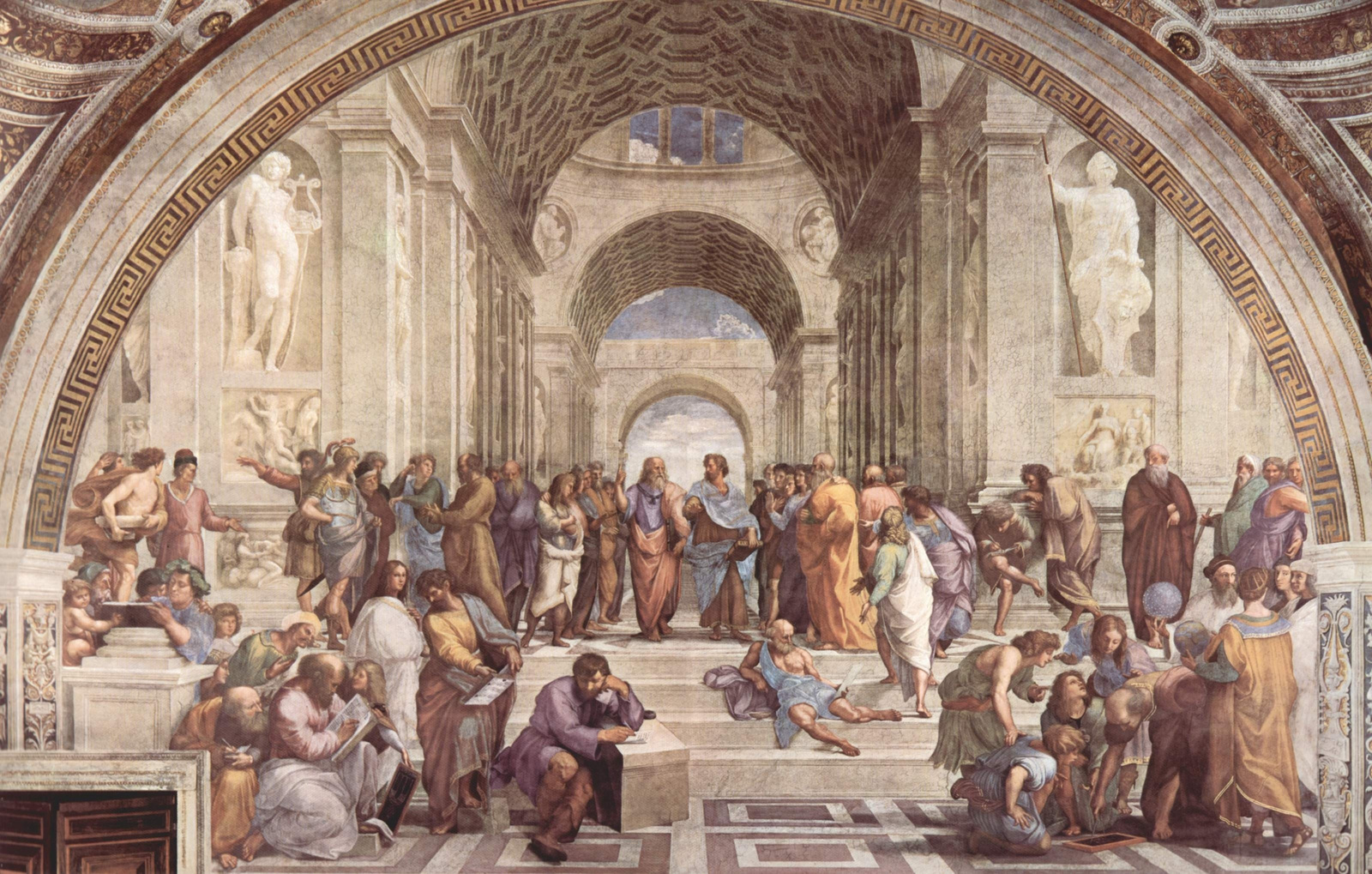 WEEKLY GATHERINGS
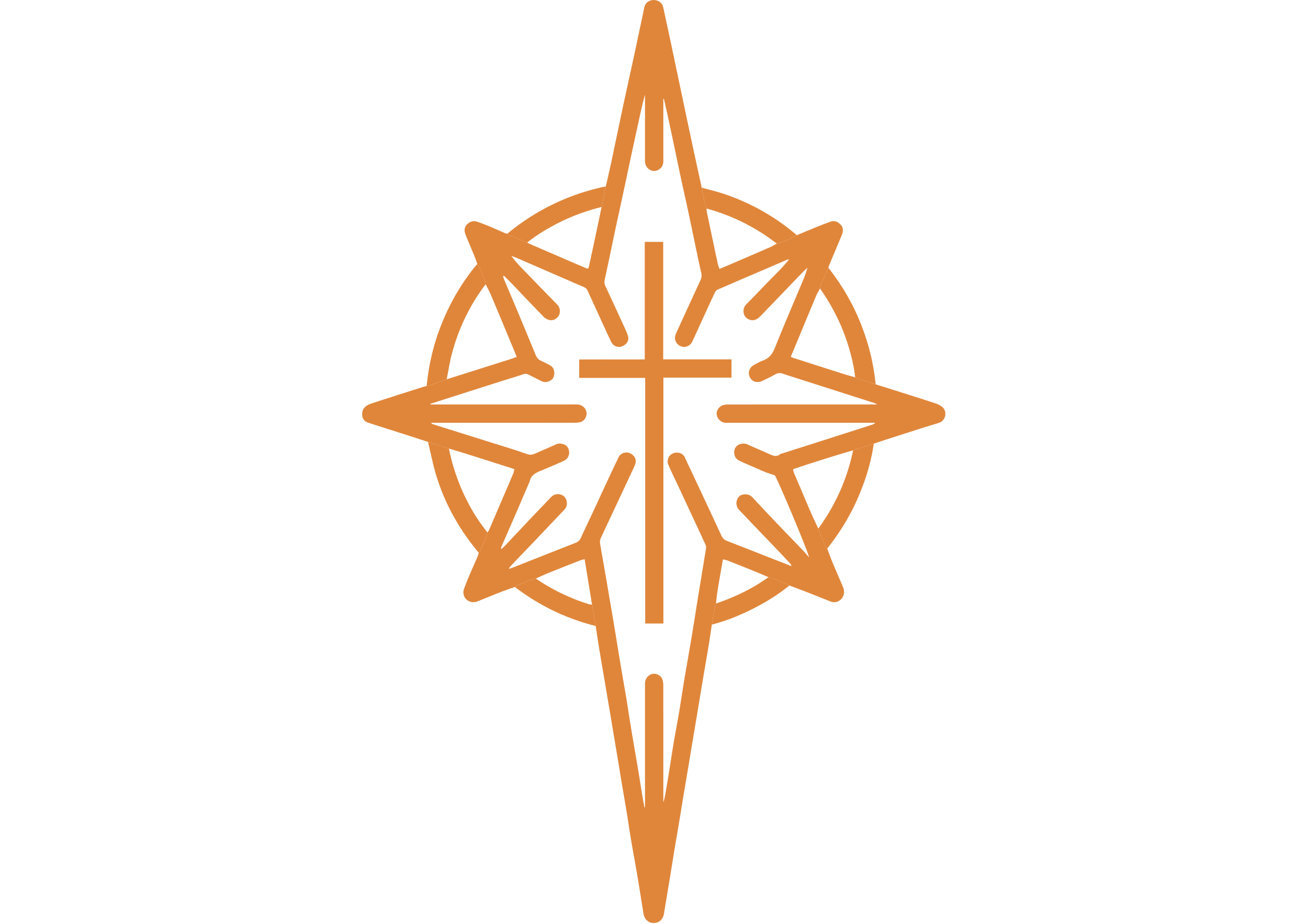 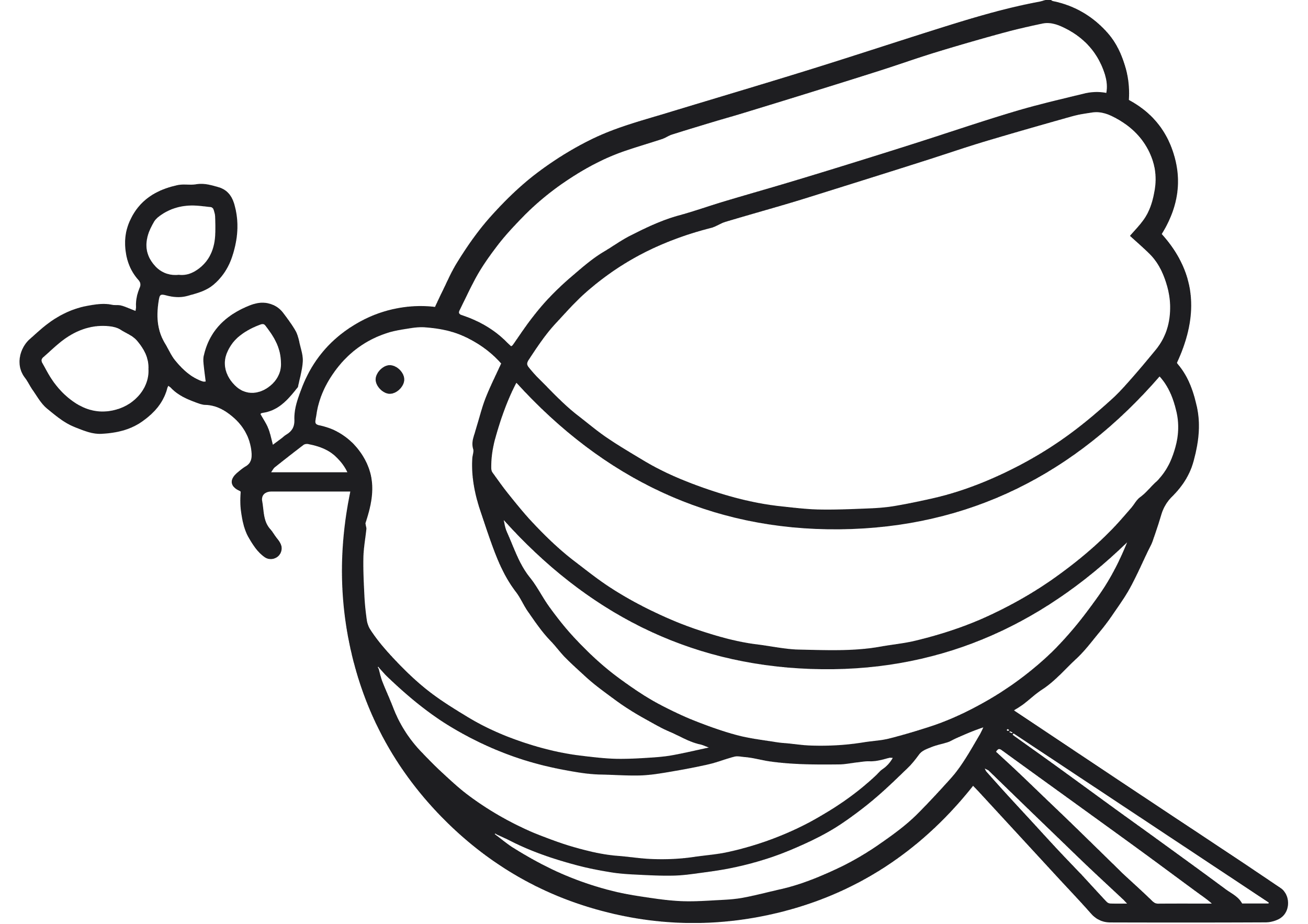 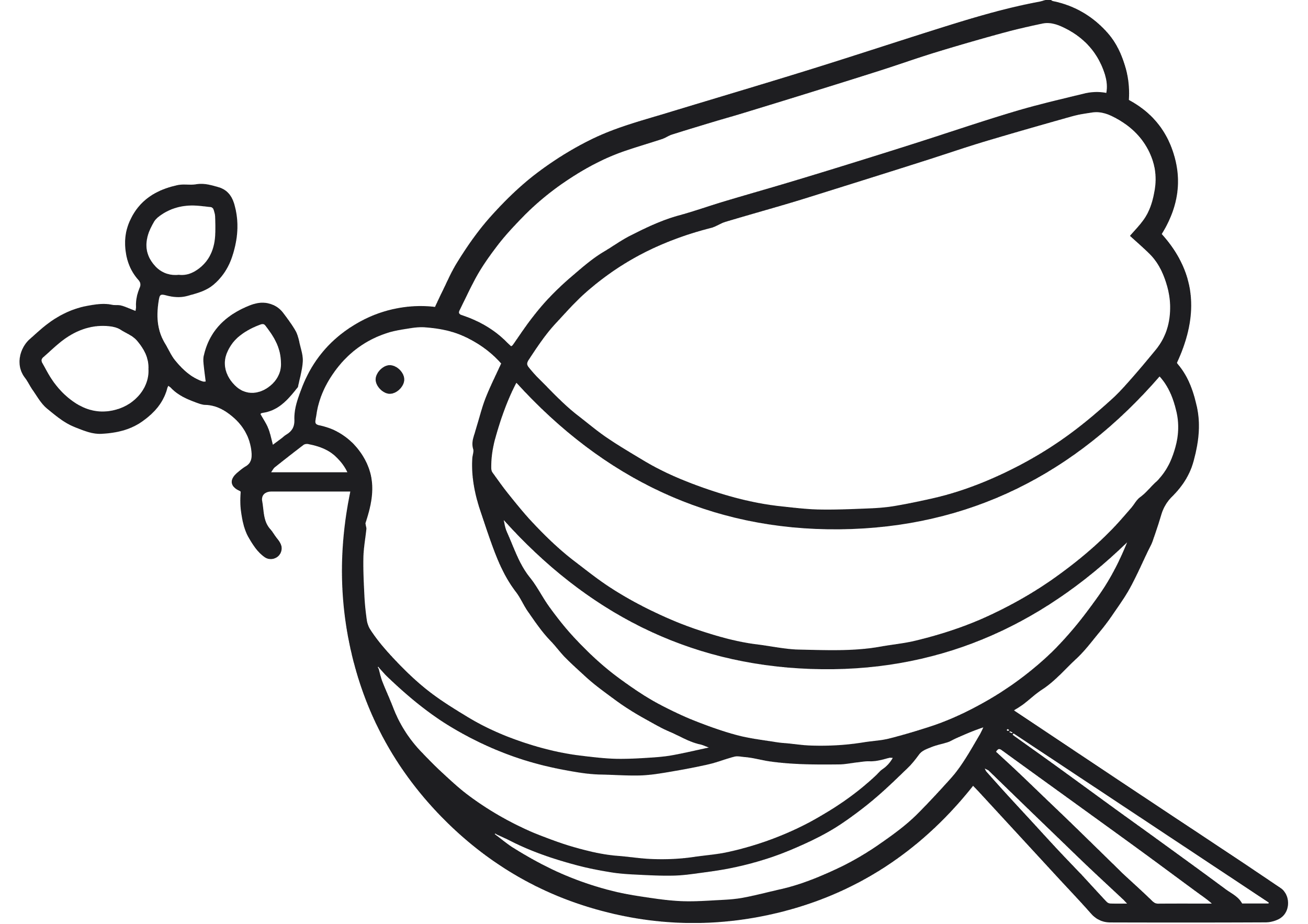 MORNING PRAYER
Mon-Fri, 8 AM
YOUTH
GROUP
Fridays at 6:30 PM
CHOIR 
REHEARSAL
Thursdays at 7 PM
MONTHLY HEALING SERVICE
ST. AUGUSTINE’S EPISCOPAL CHURCH
Last Tuesday 7 PM
CONNECT & SERVE
Website: www.staugustines-episcopal.org
Phone: (123) 456-7891
Social Channels:
Facebook: @StAugustinesEpi
Twitter: @StAugustinesEC
The Eleventh Sunday 
after Pentecost
VOLUNTEER OPPORTUNITIES
Join our outreach programs! 
Details on our website.
ROOTED IN TRADITION, GROWING IN FAITH
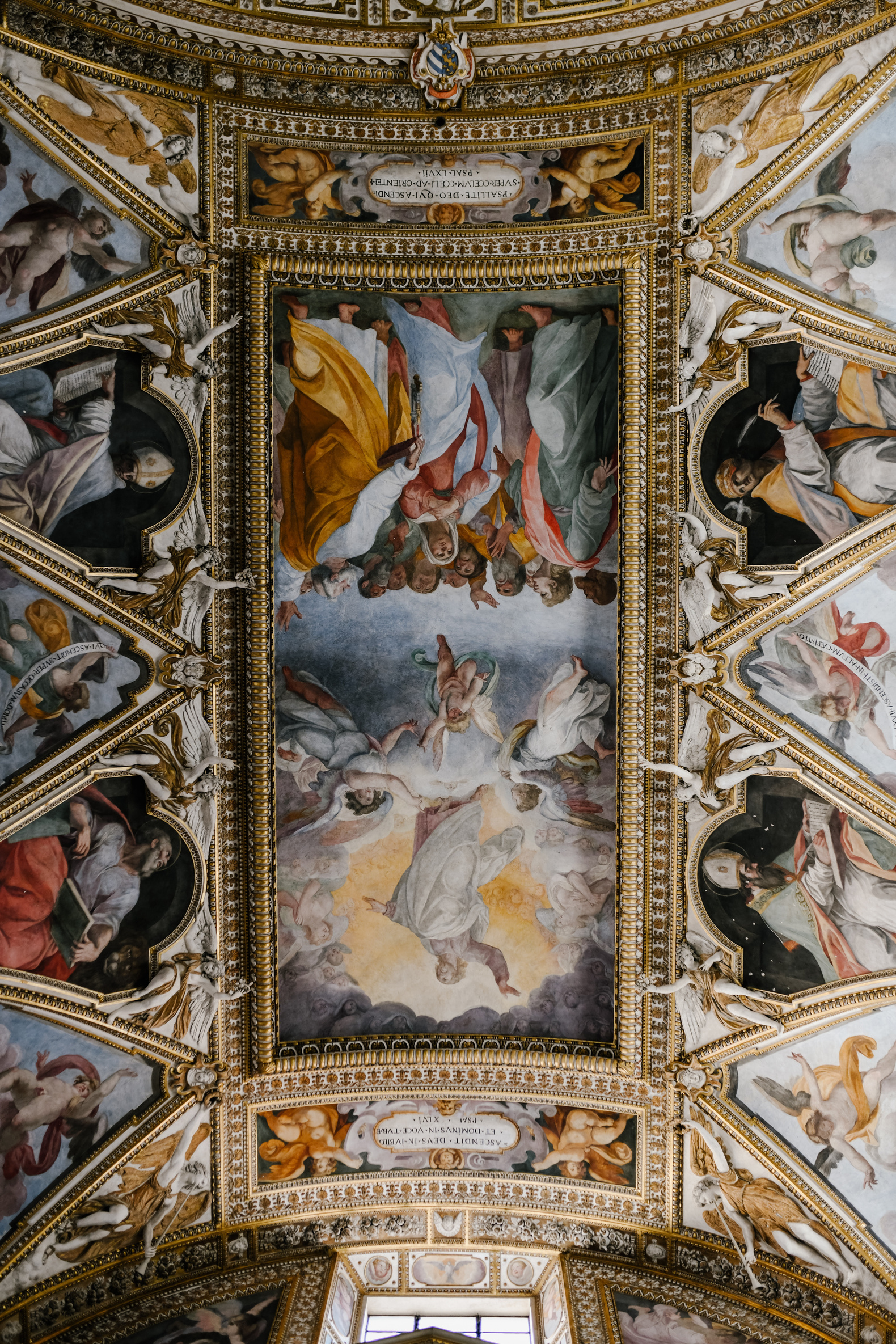 BEGINNING THE WORSHIP
Prelude
"Fugue in G Minor" by J.S. Bach
Opening Acclamation
Celebrant: "Blessed be the one, holy, and living God."
Confession of Sin
Led by Deacon Peter Collins
Gloria
Sung by the choir and congregation
Collect for Purity
Recited together
The Collect of the Day
Read by Father Lawrence White
WORD OF GOD
THE CELEBRATION OF 
THE EUCHARIST
First Scripture
Jeremiah 7:1-11, read by Miss Olivia Turner
Presentation & Preparation of Gifts
Response
Hymn "Bread of the World"
Psalm 98, sung responsively
Sanctus & Benedictus
Second Scripture
Sung by the choir
Ephesians 4:17-32, read by Mr. Harold Davis
The Breaking of the Bread
Alleluia & Verse
Fraction Anthem sung
Sung by the congregation
Gospel Reading
Communion
Luke 12:32-40, proclaimed by Deacon Peter Collins
All baptized Christians are invited
Reflection
Post-Communion Hymn
"Living the Baptized Life" by Father Lawrence White
"Now Thank We All Our God"